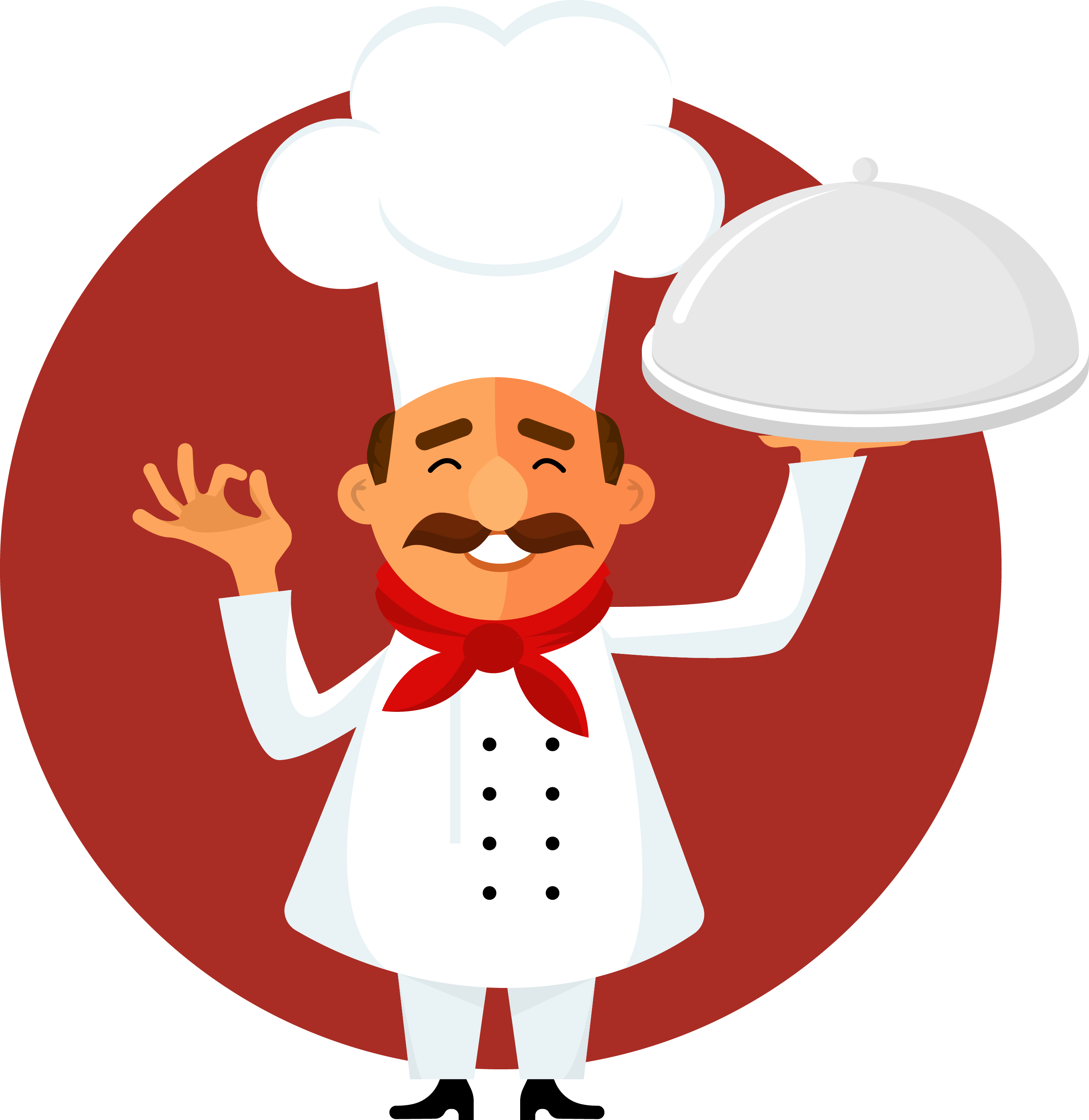 BrainRest - Виртуальный помощник для предприятий общественного питания
Подготовили:
Коняшкина Екатерина
Красильникова Дарина
Никулина Анна
Бодрова Екатерина
Аннотация проекта
Бизнес - модель
Ценностное предложение:
- Возможность для потребителя получать информацию по меню;
- Возможность для потребителей получать своевременную информацию о стадии приготовления его заказа
- Предоставление сотрудникам возможности онлайн-обучения 
Потребительские сегменты:
Предприятия общественного питания
Каналы сбыта:
- Интернет (сайт компании,  блоги в социальных сетях с возможностью связаться с производителем (нами)), 
- Мероприятия в среде ресторанного бизнеса и IT-среде.
Бизнес-модель
Взаимоотношения с клиентами:
Продажа программного обеспечения
Техническая поддержка
Потоки поступления доходов:
Продажа программного обеспечения
Платная подписка
Привлечение спонсоров



Ключевые ресурсы:
Финансовые (оборотные средства, кредиты, инвестиции)
Интеллектуальные (технологии, знания)
Персонал (программисты, маркетологи, дизайнеры, аниматоры)
Структура издержек:
Деньги на разработку ПО
На содержание команды
На маркетинг 
На инновационные разработки
Основные конкуренты
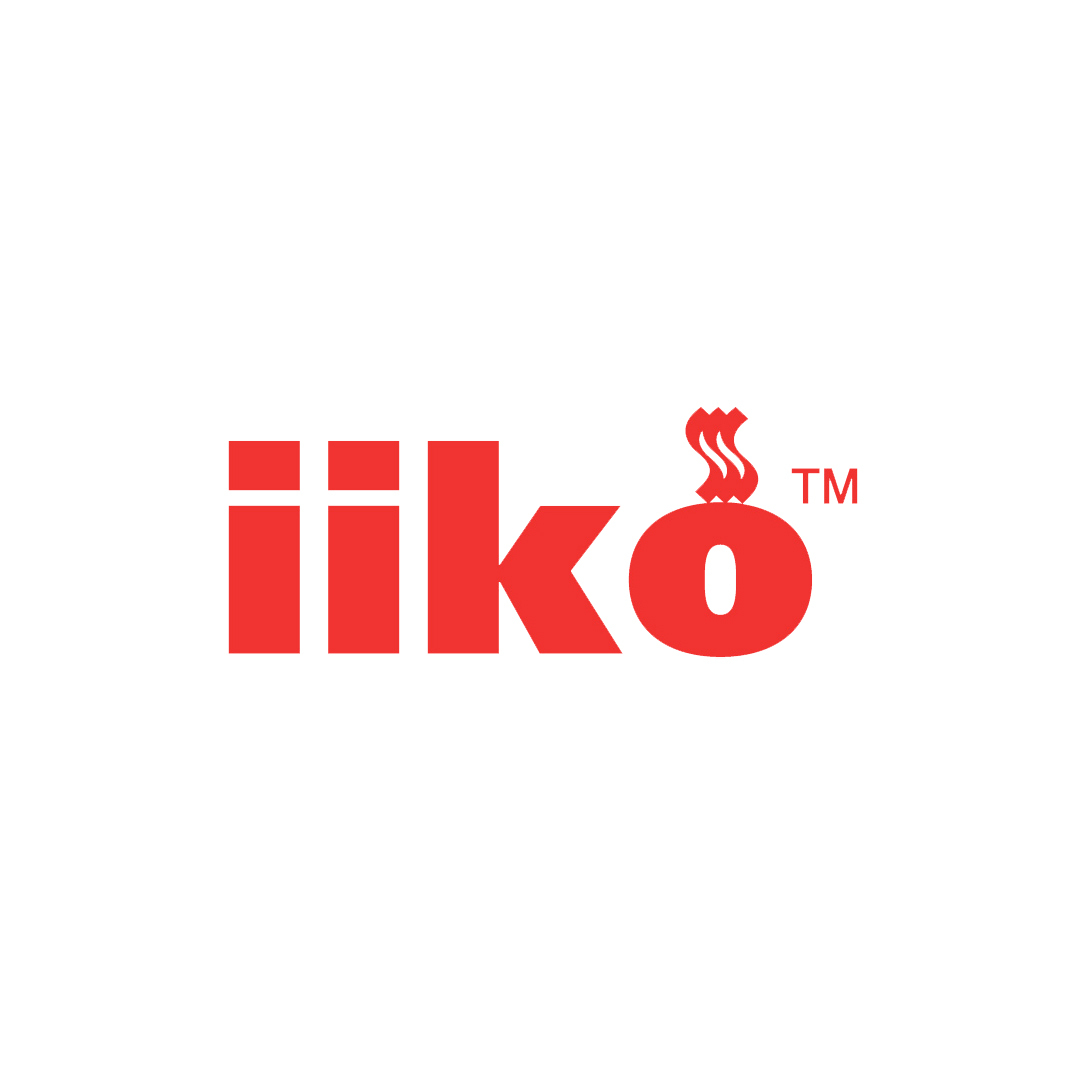 Роботизированная кухонная система для приготовления пищи 
RIIVA.Виртуальный ассистент для ресторанов 
ServeU: виртуальный официант с искусственным интеллектом для ресторанов
Система IIko: охватывает основные бизнес процессы: продажи, маркетинг, управление персоналом, закупки и склад, учет и финансовое планирование, помогает контролировать важные операции и вовремя принимать решения.
R_keeper — торговая марка компании UCS, под которой продаются программное обеспечение и программно-аппаратные комплексы, предназначенные преимущественно для комплексной автоматизации ресторанов. 
Quick resto - Программа простая в установке, ее можно использовать в зале, при работе по предзаказу или в службе доставки ресторана. Есть возможность вести складской учёт, контролировать остатки и вовремя пополнять запасы.
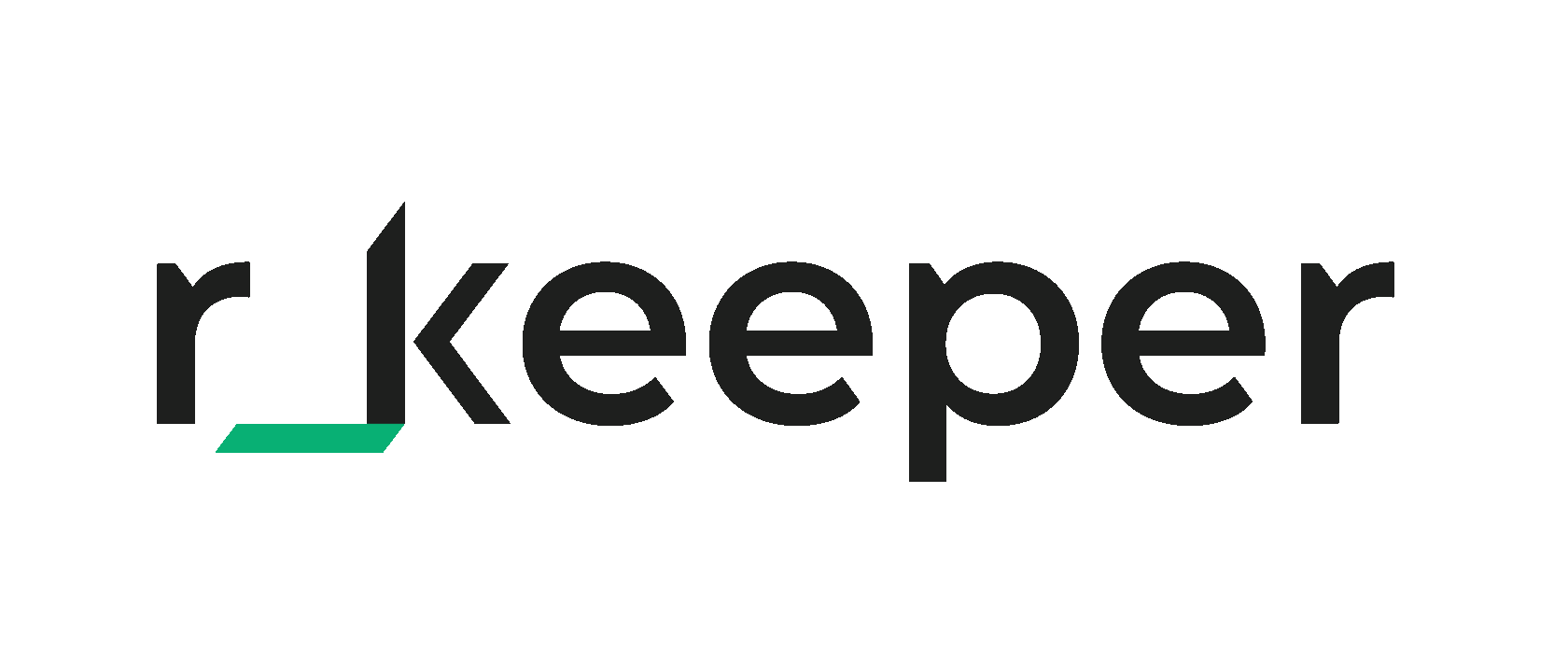 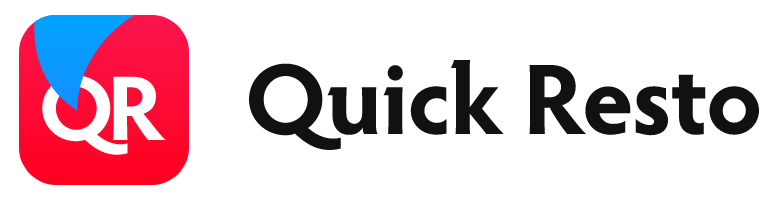 Устойчивость бизнеса
BrainRest станет своеобразной базой информации с приятным интерфейсом для удобного использования потребителем. Обо всем этом можно будет узнать как из уст анимированного помощника, так и в текстовой форме. Потенциальная прибыльность бизнеса-продажа виртуального помощника.
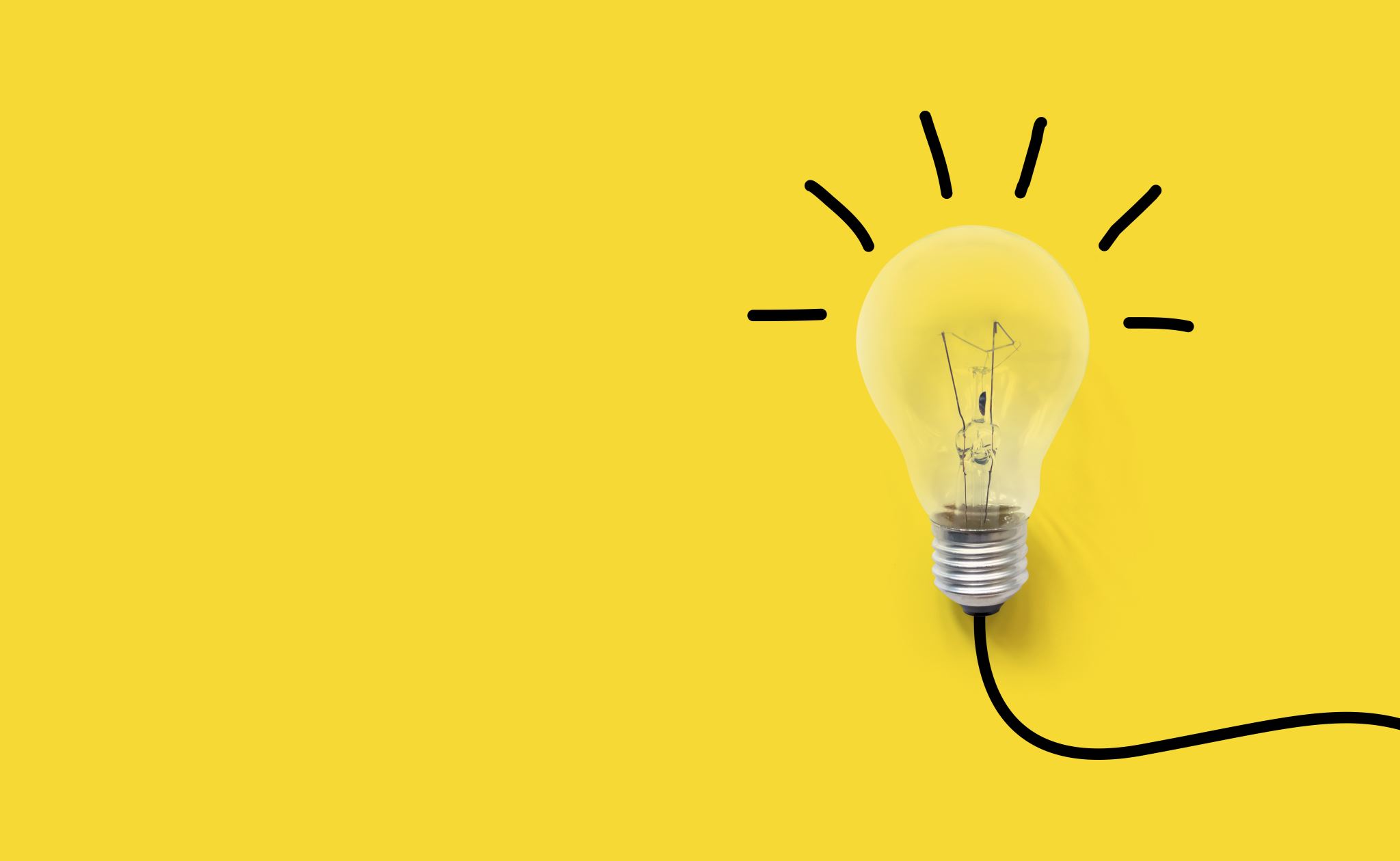 Конкурентные преимущества
Наша разработка является единственным помощником как для потребителя, так и персонала. 
В корпоративной сфере виртуальный помощник будет дополнительной (к «ручному» обучению) обучающей единицей. Это сборник обучающих видео и интерактивных способов обучения персонала (тестов, игр, теоретических материалов и т.д.). Также у сотрудника есть возможность задавать интересующие вопросы нейросети (анимированному помощнику), и получать ответы в реальном времени.
Научно-техническое решение необходимое для создания продукции
Патент RU 2 743 044 C1, роботизированная кухонная система для приготовления пищи путем перевода процесса приготовления пищи, осуществляемого профессиональными и непрофессиональными поварами, в цифровой вид и последующего воспроизведения движений, методик и техник повара с возможностью выполнения электронных настроек в режиме реального времени.
Язык программирования и ПО:
С и C++ подходят для разработки высоконагруженного программного обеспечения,
Eclipse — это бесплатная и открытая среда для разработки приложений на разных языках.
Каналы сбыта
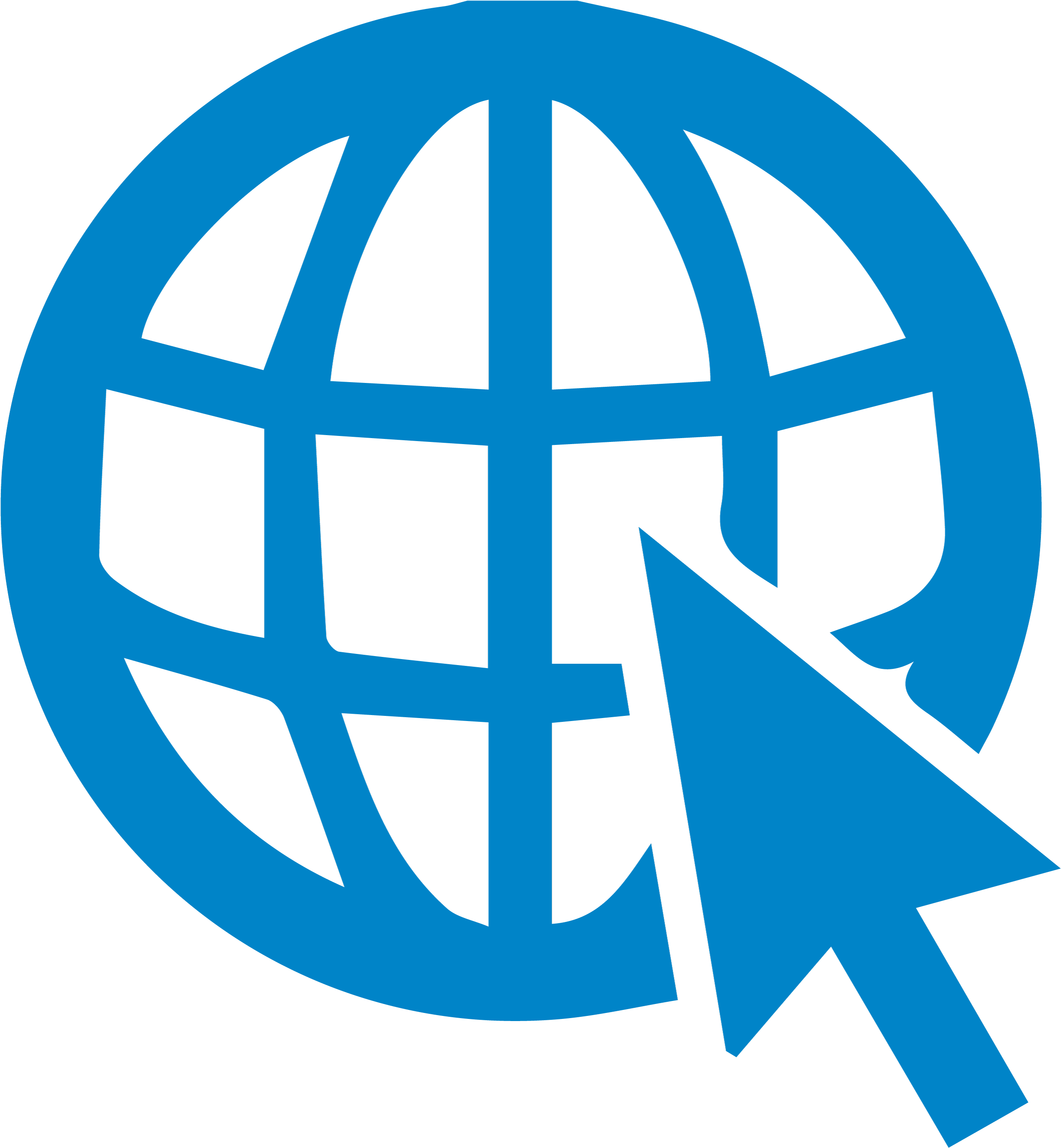 Интернет (сайт компании,  блоги в социальных сетях с возможностью связаться с производителем (нами)), 
Мероприятия в среде ресторанного бизнеса и IT-среде.
Наша команда
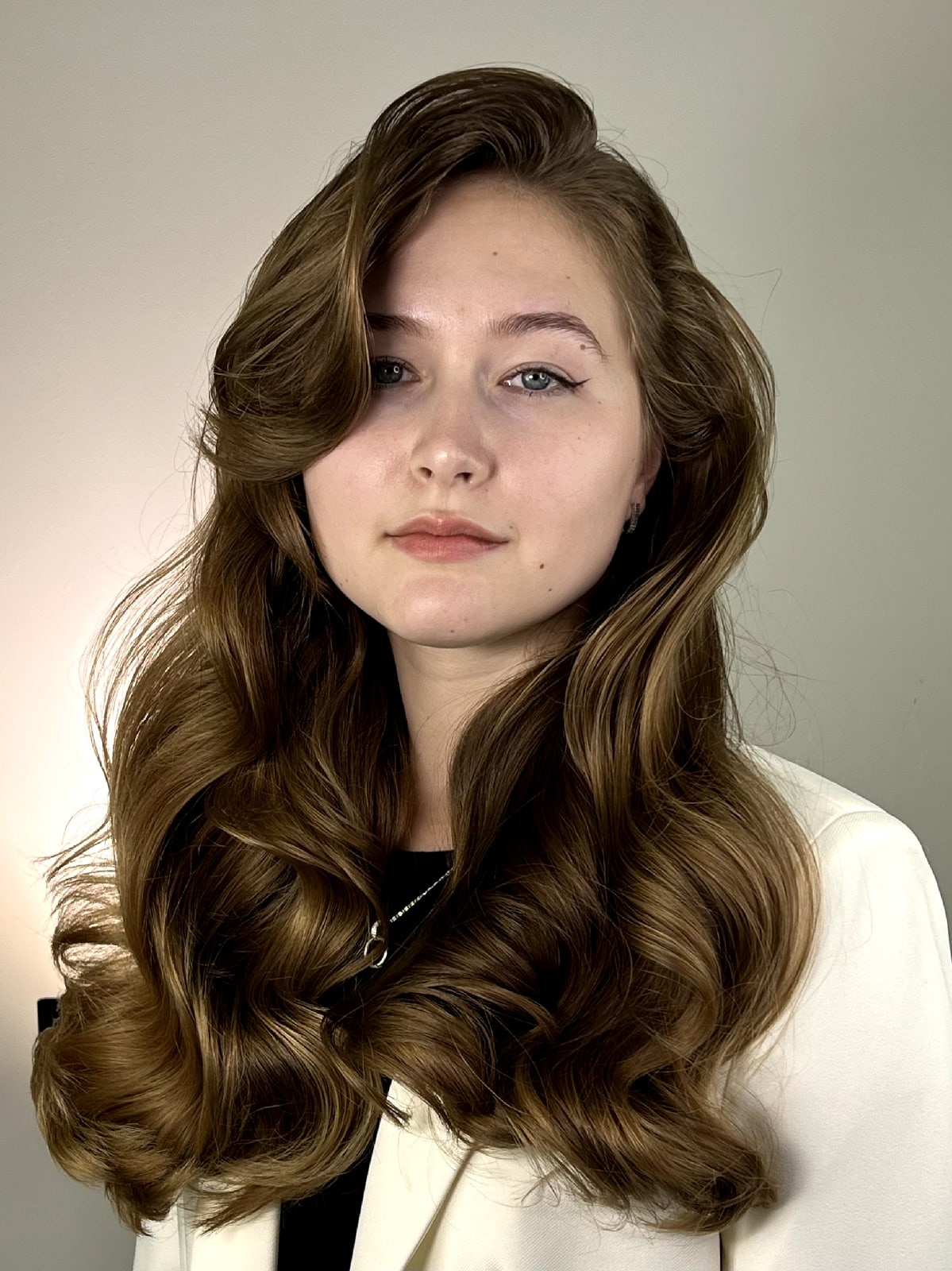 Анна
Екатерина
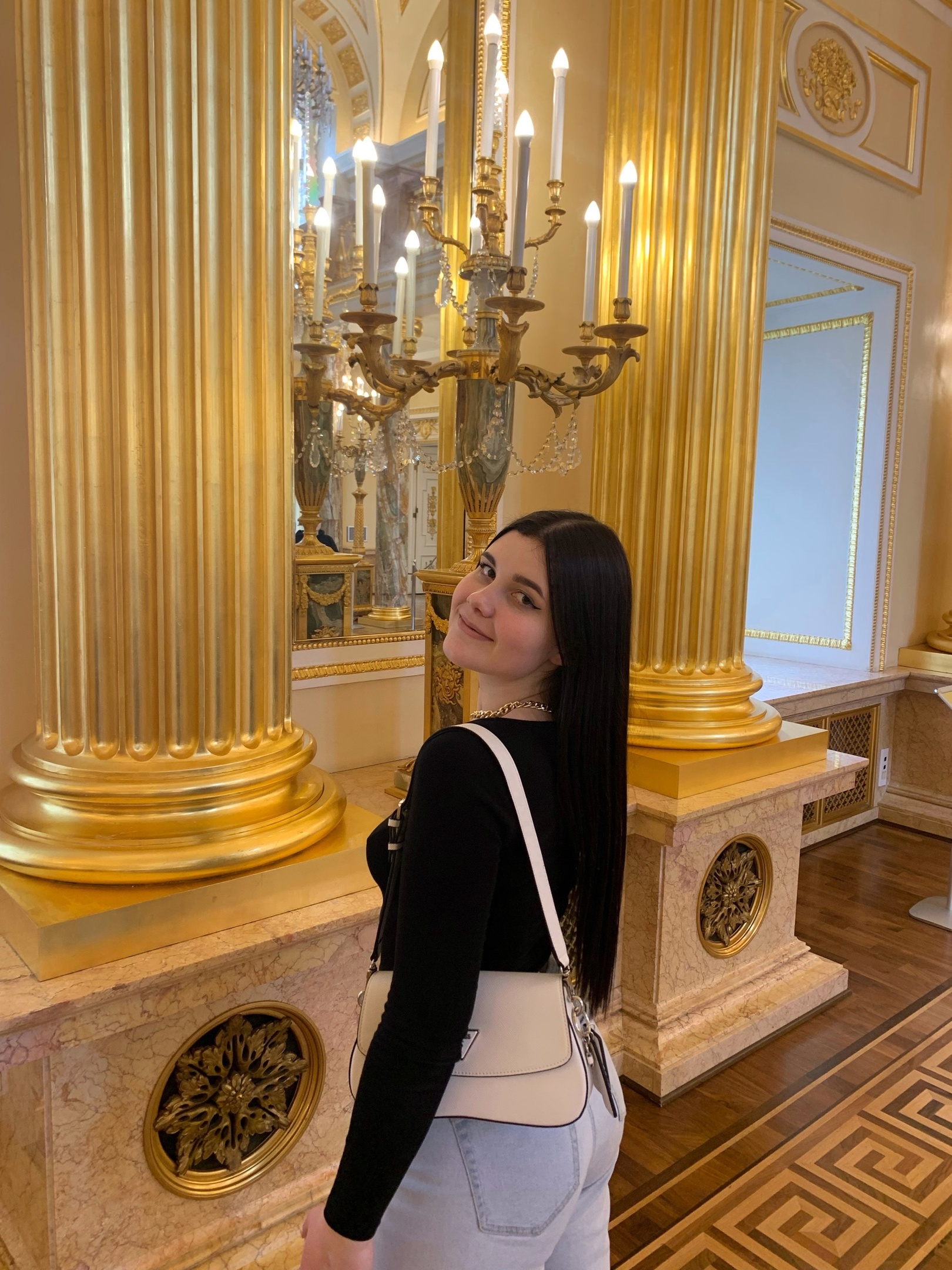 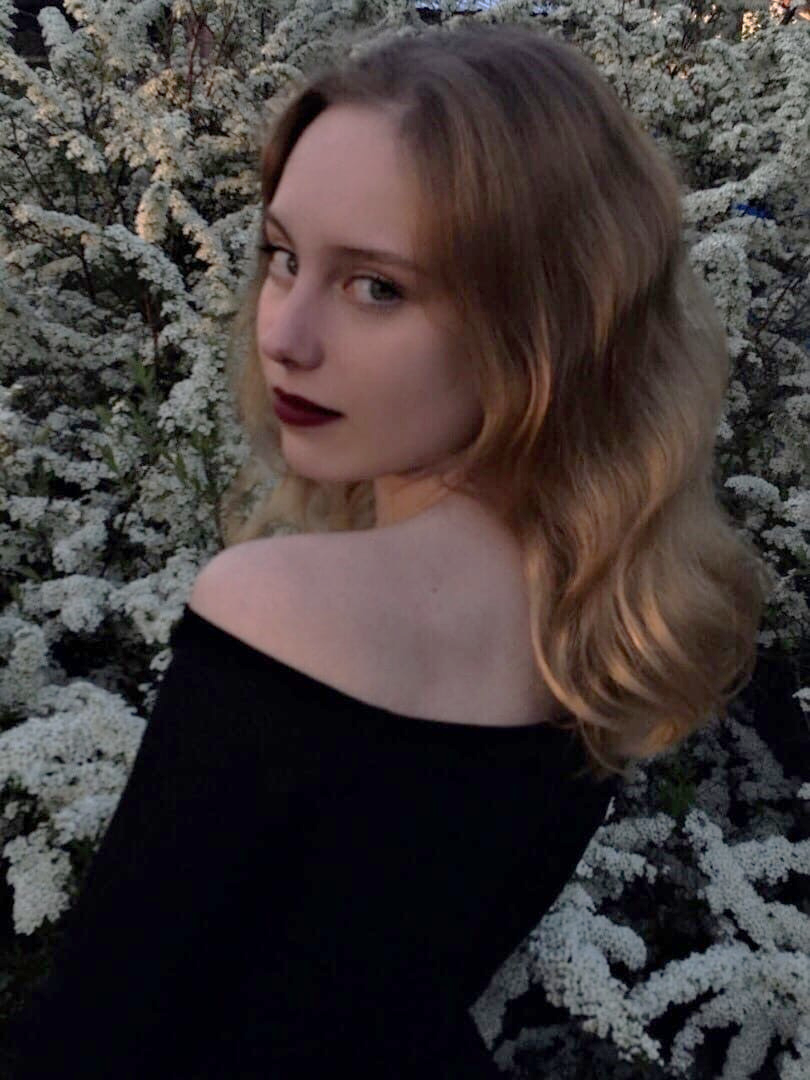 Дарина
Екатерина
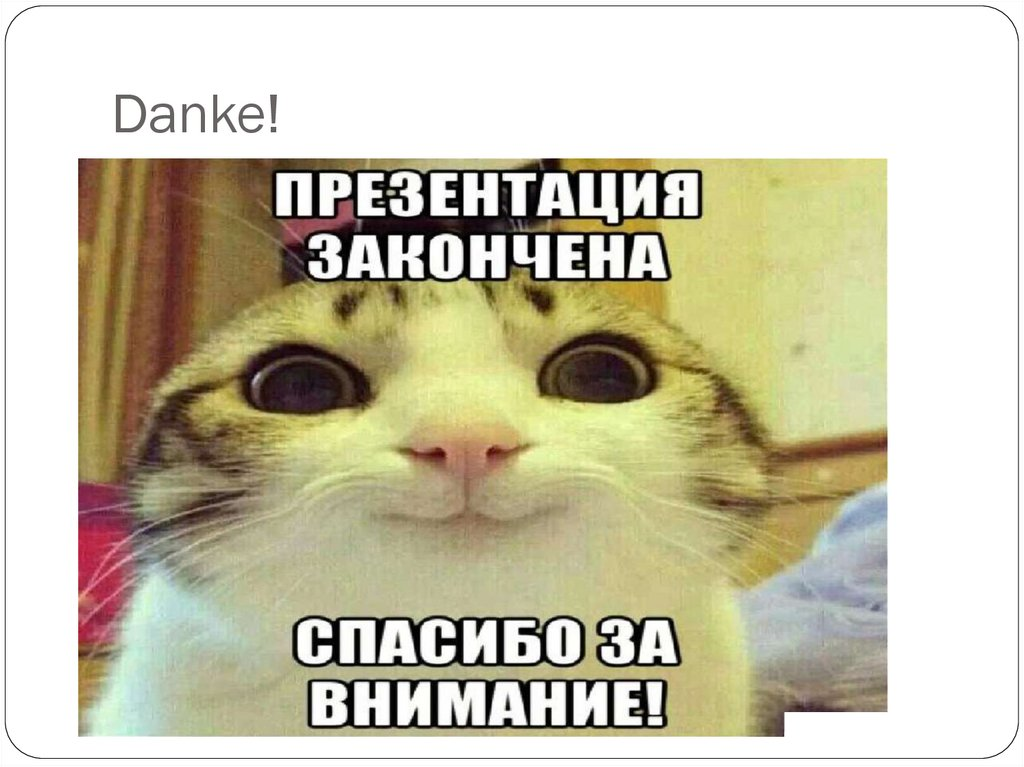 Спасибо за внимание!